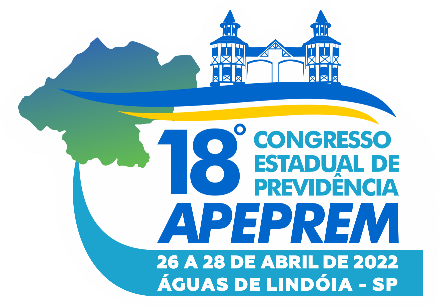 Emenda Constitucional nº 103/2019
Prevê a implantaçãoda previdência complementar paraservidores públicos de todo o país.
Prazo para aprovação da lei de cada ente: 31/3/2022

Prazo para contratação da entidade gestora dos planos: 30/6/2022
2
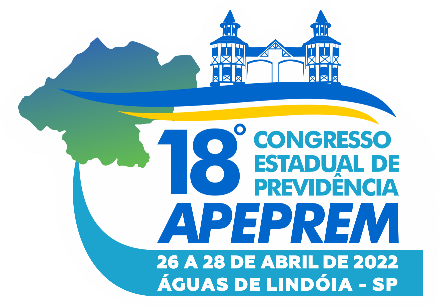 Emenda Constitucional nº 103/2019
Situação do Estado de São Paulo
Dados atualizados em 4/4/2022
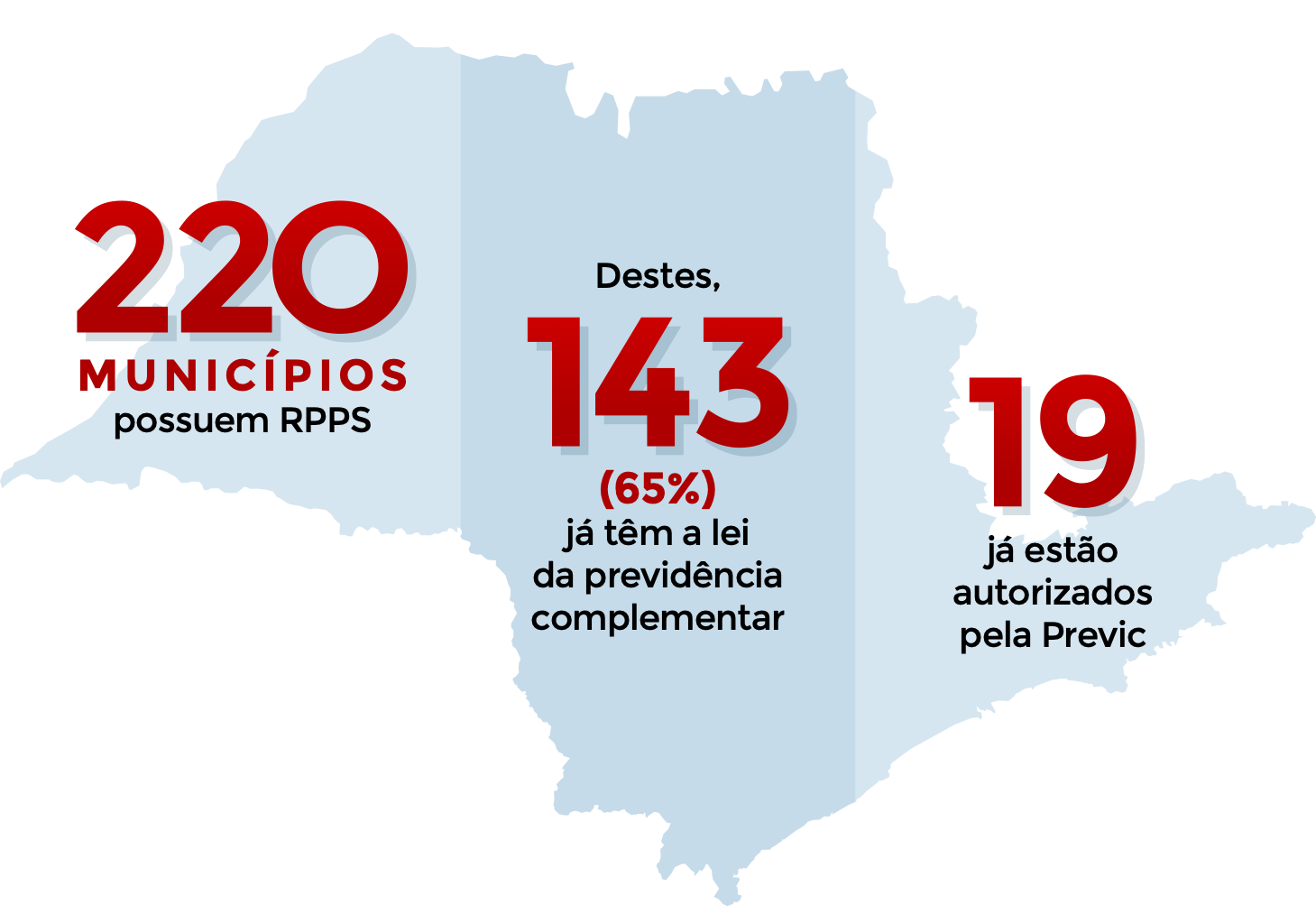 3
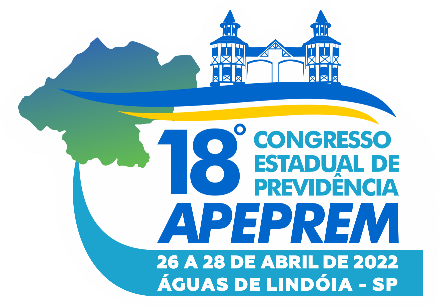 Emenda Constitucional nº 103/2019
Etapas para adesão
à previdência complementar
Padrões aprovados pela PREVIC
Lei do ente federativo 
Processo seletivo para escolha do gestor
Convênio de adesão (a ser aprovado pela Previc)
4
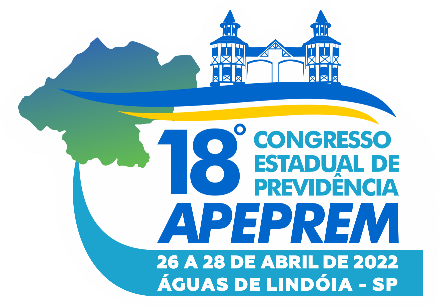 Emenda Constitucional nº 103/2019
Por que contratar uma entidade gestora
Ao optarem pela gestão terceirizada, os municípios
eliminam a necessidade de instituir fundação própriae arcar com os gastos de pesso­al, instalações
e sistemas, o que em muitos casos inviabiliza
a implantação do regime.
5
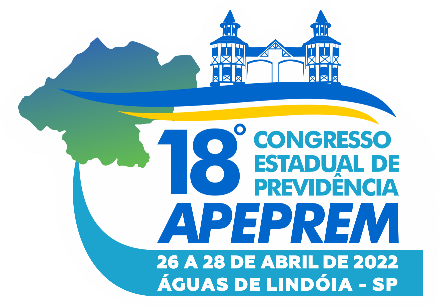 Emenda Constitucional nº 103/2019
Como contratar a entidade gestora
Não é necessária licitação

Conclusão da Nota Técnica ATRICON nº 001/2021
(Associação dos Membros dos Tribunais de Contas do Brasil)
“Não há, no sistema jurídico nacional, uma forma expressa para o Ente Federado realizar a contratação das Entidades Fechadas de Previdência Complementar - EFPC quando da instituição, por lei, do Regime de Previdência Complementar, exigida pela Emenda Constitucional no 103/2019. 68. O objeto contratado não se enquadra na Lei de Licitações, mas guarda proximidade com a forma de contratação direta por inexigibilidade. 
Neste caso, (...) não havendo que se falar em processo licitatório, mas sim em processo de seleção, alicerçado nos princípios constitucionais de uma contratação pública, cujo resultado seja a escolha de entidade que demonstre conhecimento e capacidades para a gestão dos passivos e ativos do regime de previdência”
6
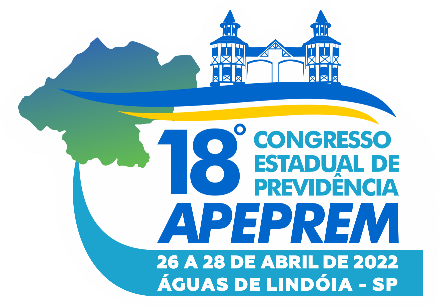 Emenda Constitucional nº 103/2019
Guia da Previdência Complementar
para Entes Federativos
Desenvolvido pela Secretaria Especial
de Previdência e Trabalho

Contém:

Modelos de projeto de leiModelos de proposta técnica do processo seletivoRoteiro para licenciamento junto à PrevicLista de EFPCs multipatrocinadas
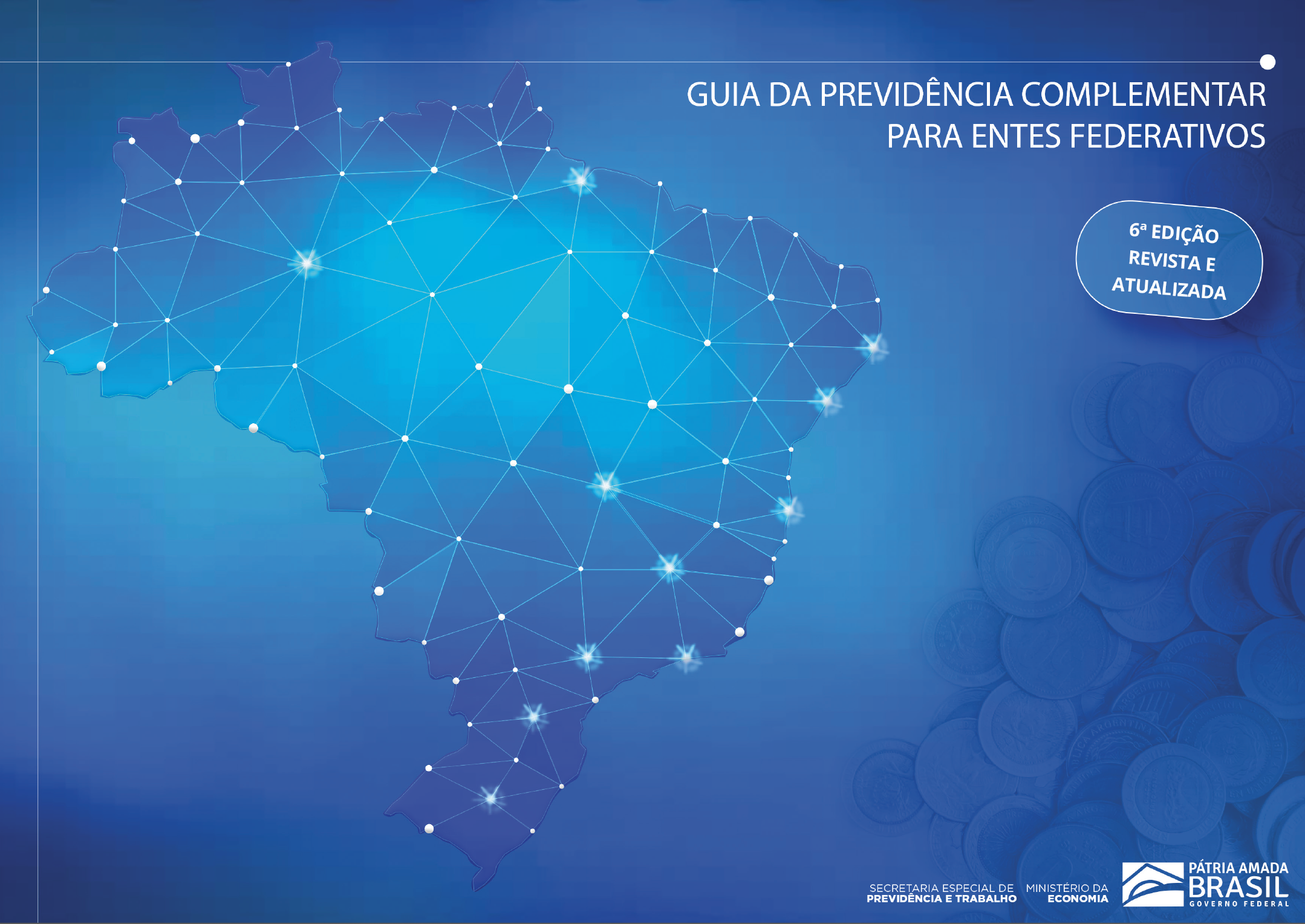 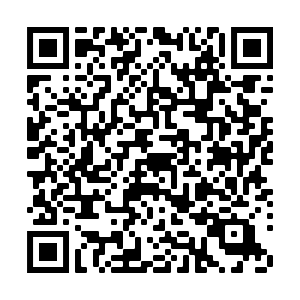 7
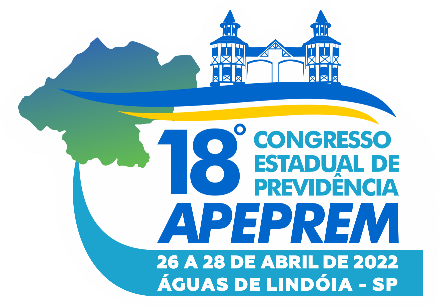 Emenda Constitucional nº 103/2019
Cuidados ao definir as regras
para o seu município

Definir alíquotas de contribuição que garantam, de fato, a complementação de renda do servidor.
A SPREV recomenda que os percentuais se situem na faixa de 6,5% a 8,5% 
 
Vigência do RPC deve ser vinculada à data de aprovação do convênio pela Previc,para evitar demandas jurídicas 
 
A instituição da adesão automática é recomendável para evitar o adiamento da inscrição
e prejuízo para o servidor em tempo de contribuição e rentabilidade 

Fonte: Subsecretaria de Previdência Complementar • Revista da previdência complementar da Abrapp
8
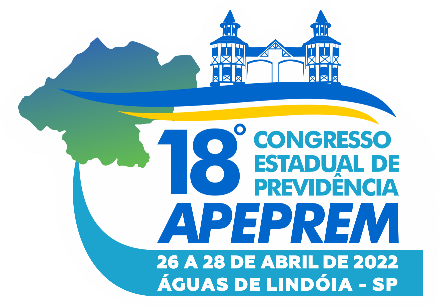 Emenda Constitucional nº 103/2019
Cuidados ao escolher uma EFPC

Previsão e transparência das taxas de carregamento, administração e aporte inicial
do patrocinador. Esses valores são essenciais para o custeio da implantação e operação do sistema 

Análise criteriosa do potencial de adesão, item importante para fundamentar a criação
de uma entidade própria ou adesão a uma fundação consolidada 

Avaliação da performance e experiência acumulada da instituição terceirizada
que participa do processo seletivo 


Fonte: Subsecretaria de Previdência Complementar • Revista da previdência complementar da Abrapp
9
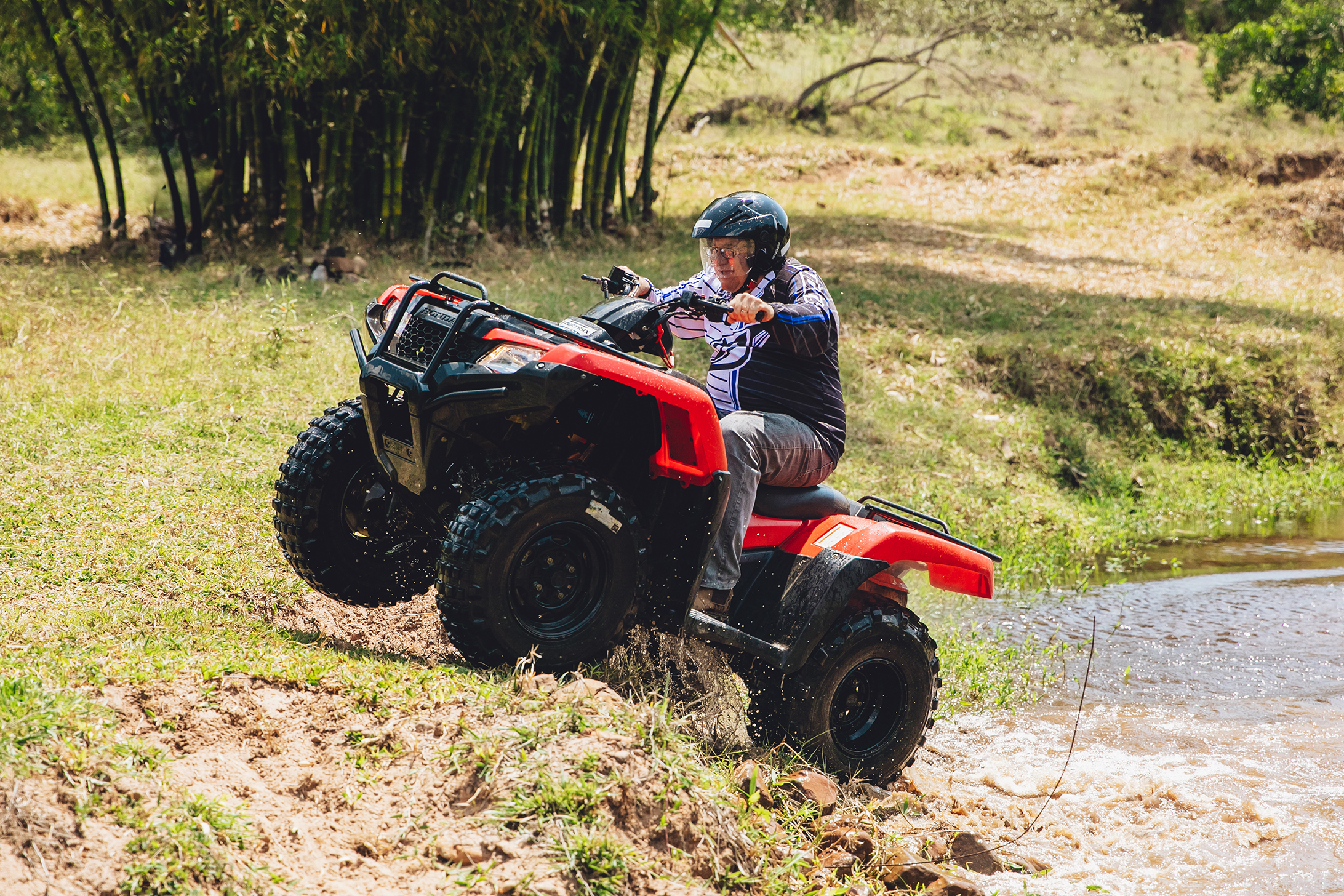 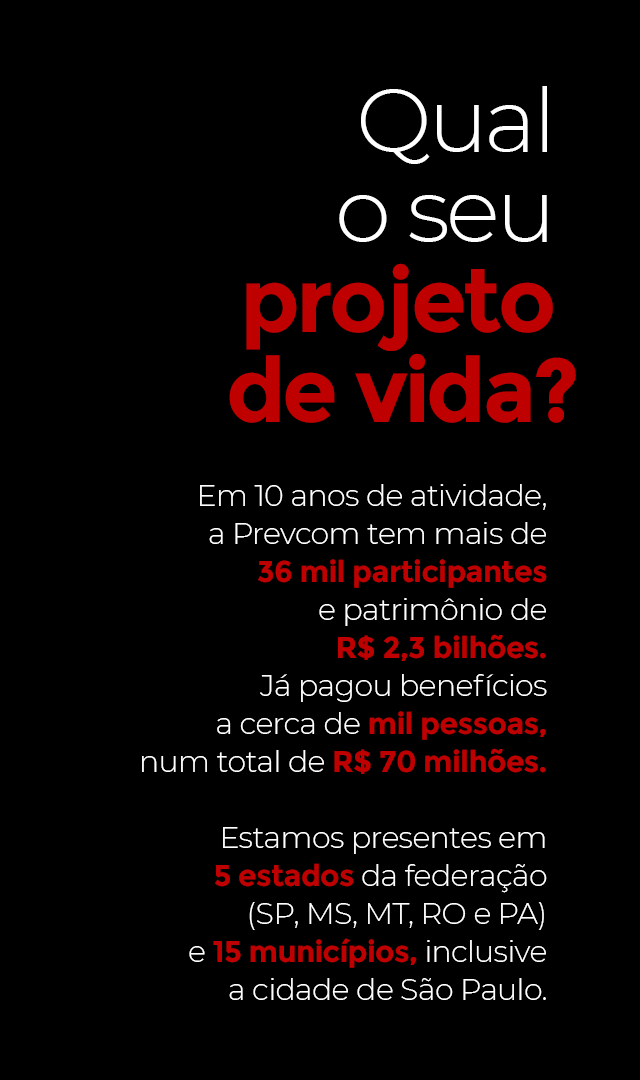 10
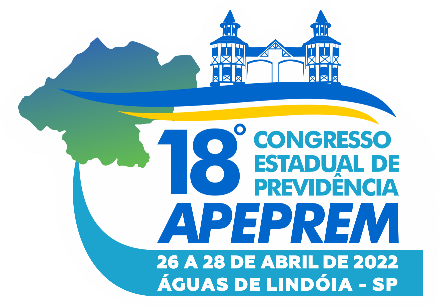 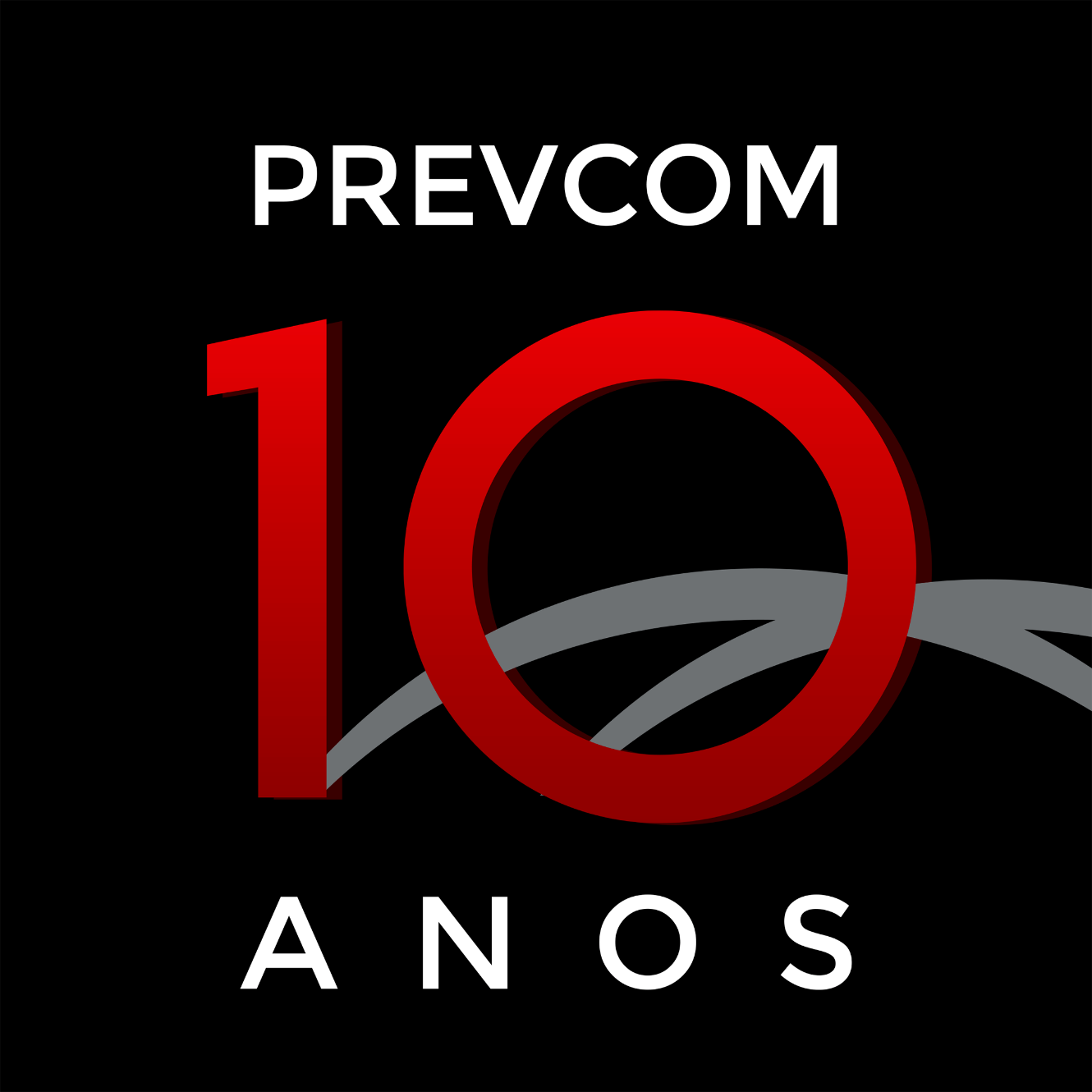 10
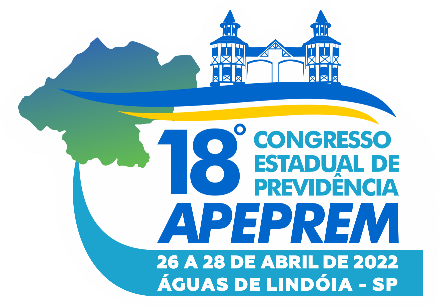 Evolução do número de participantes
A fundação tem mais de
36 mil participantes
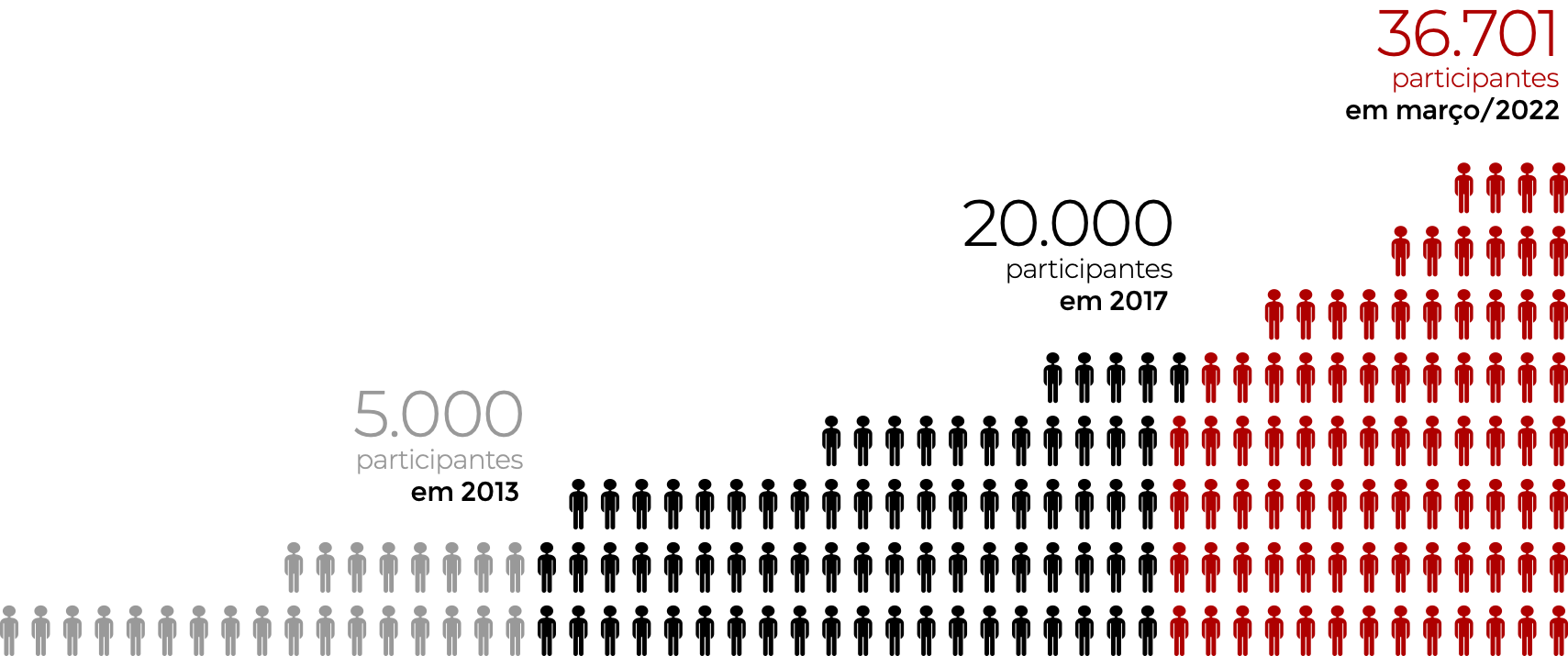 11
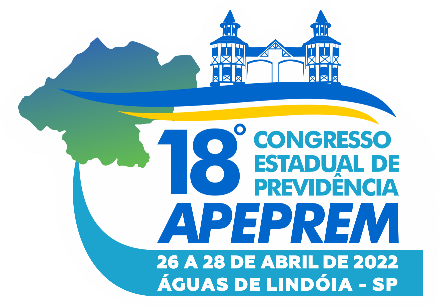 Alocação dos investimentos
Março/2022 - patrimônio: R$ 2,30 bilhões
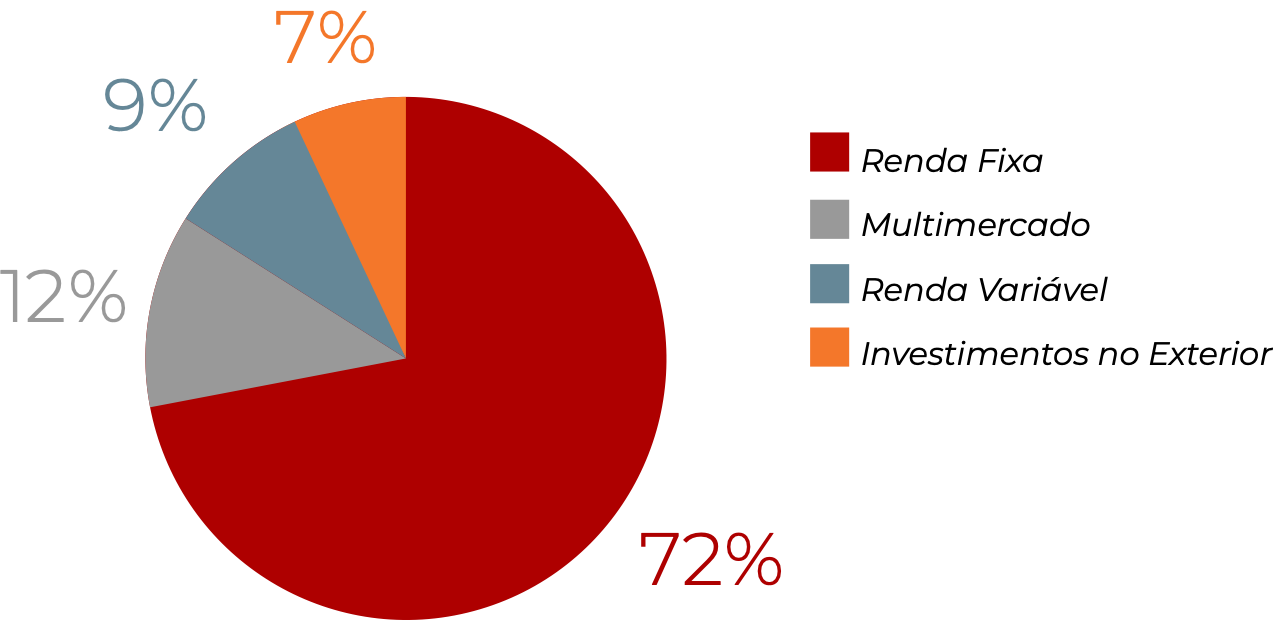 Cada plano tem sua Política de Investimentos,
proposta pela Diretoria Executiva e aprovada
pelo Conselho Deliberativo, de acordo com
os respectivos interesses
12
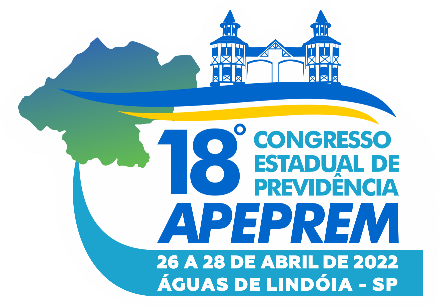 Alta rentabilidade
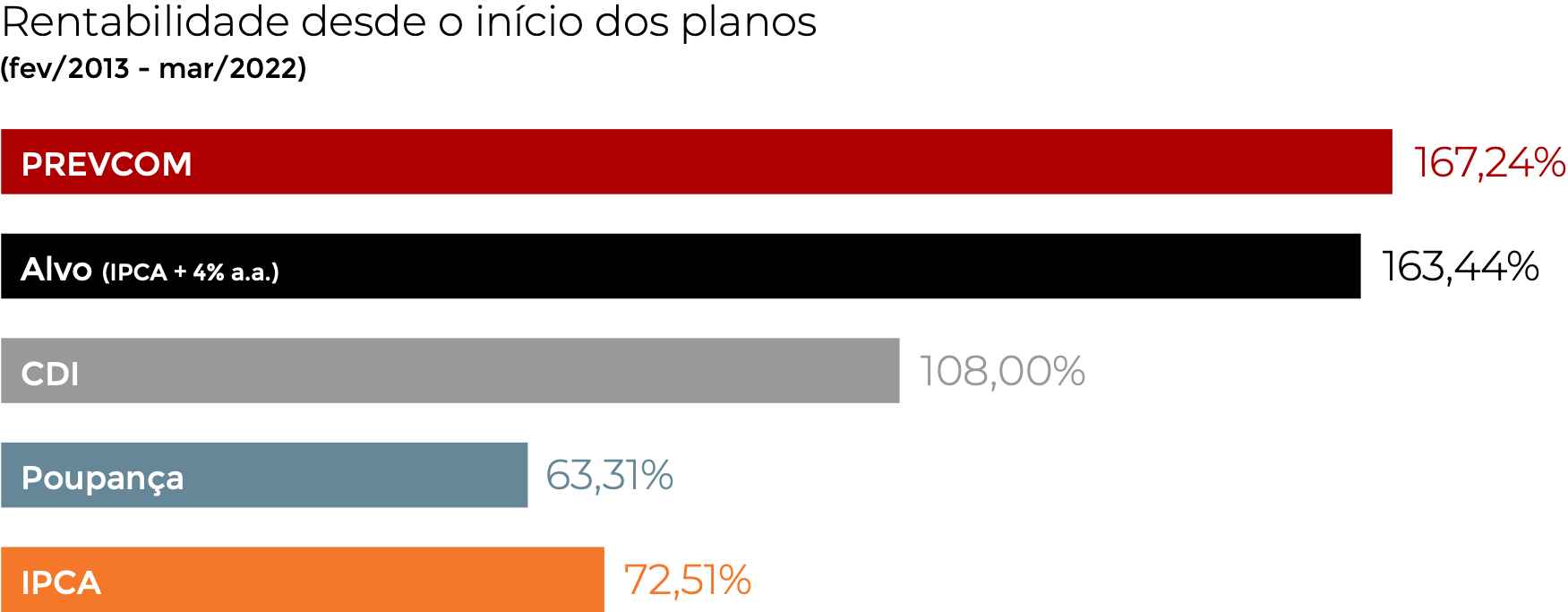 13
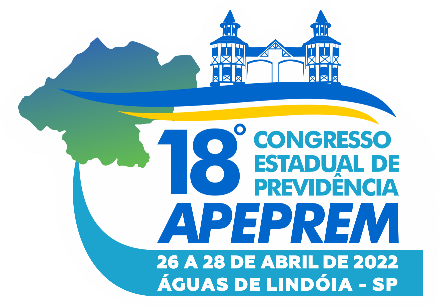 Alta rentabilidade
14
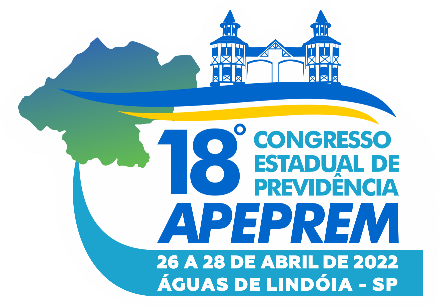 Estrutura de governança
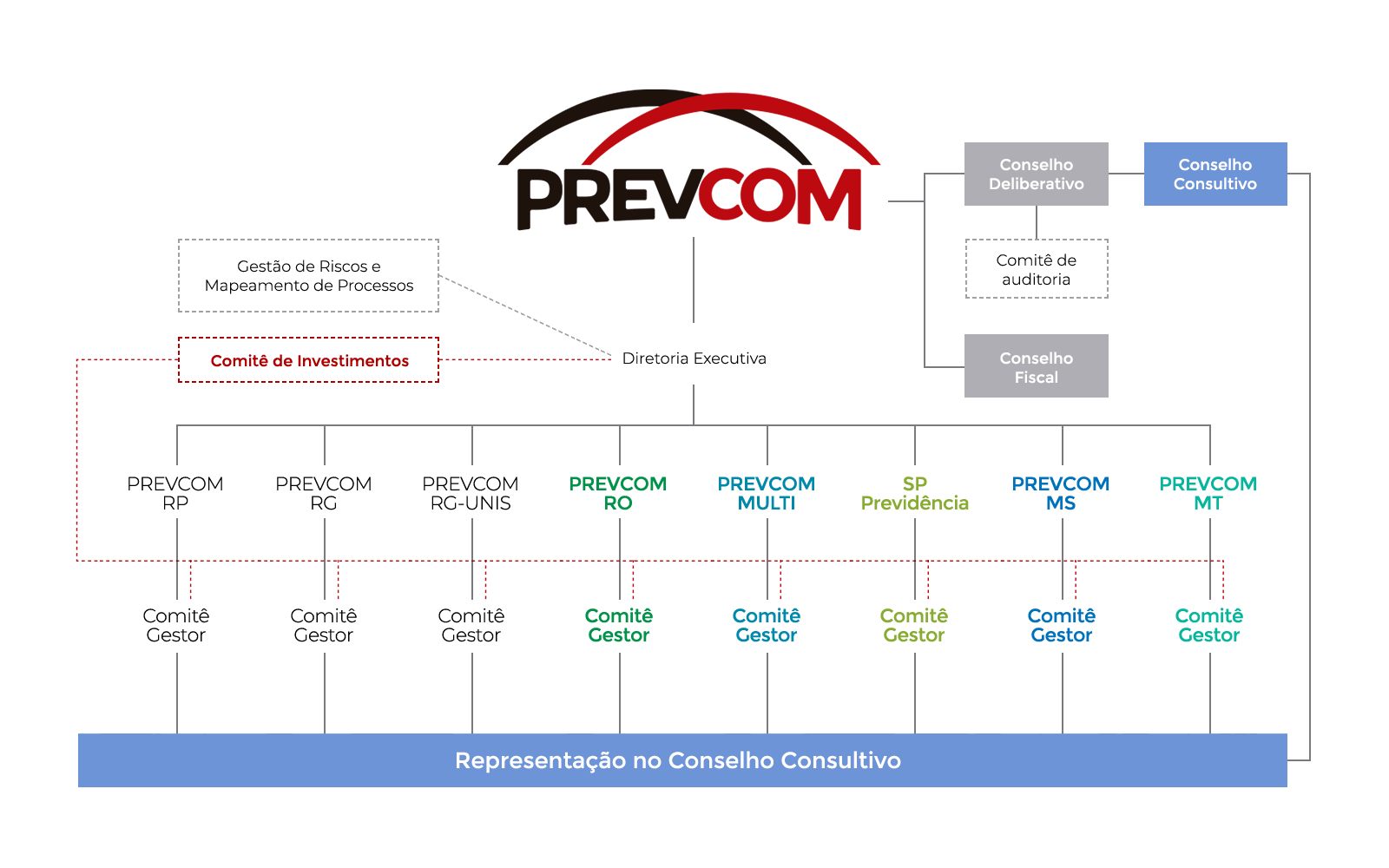 15
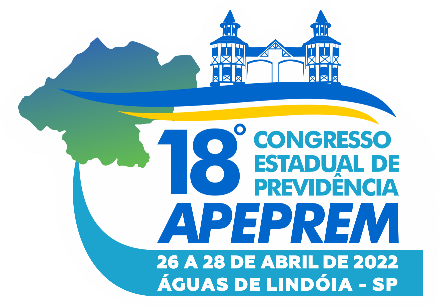 Participação na governança
Comitê Gestor do plano
Responsável pela definição da estratégia das aplicações financeiras e acompanhamentodo plano, de acordo com as diretrizes fixadas pelo Conselho Deliberativoe pela Diretoria Executiva.

Os membros são indicados pelo ente federativo.


Conselho consultivo
Órgão de assessoramento técnico ao Conselho Deliberativo, responsável por elaborar estudospara acompanhamento dos planos administrados pela Prevcom.

É composto por um representante de cada Comitê Gestor dos planos de benefícios.
16
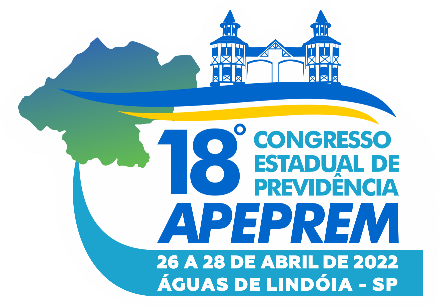 Maior controle e fiscalização
A Previc (Superintendência Nacional de Previdência Complementar),órgão regulador da previdência complementar no Brasil, incluiu a Prevcom como uma das

  17 ESI – Entidades Sistemicamente Importantes   (14 maiores fundos de pensão do país + Prevcom + Funpresp-Exe + Funpresp-Jud)

E mantém a fundação sob fiscalização permanente

Fiscalização ativa
TCE
Fiscalizações adicionais
Conselho Fiscal
Comitês Gestores dos Planos(representantes indicados pelos patrocinadores)
Auditoria Externa Independente
Comitê de Auditoria
17
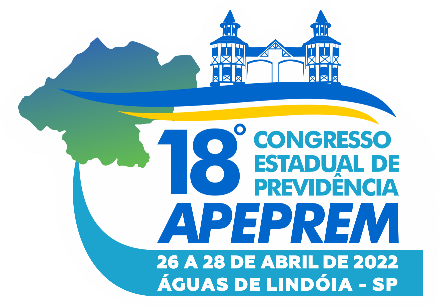 Formas de gestão
A Prevcom oferece dois tipos de planospara entes federativos:

Planos individuais
Indicado para entes com potencial de 1000 participantes ou mais.
Os estados de SP, MT, RO, MS e o município de São Paulo optaram por planos únicos.

Plano multipatrocinado - PREVCOM MULTI
Indicado para entes com potencial de adesão menor do que 1000 participantes.

 Este é o plano mais indicado para municípios.
18
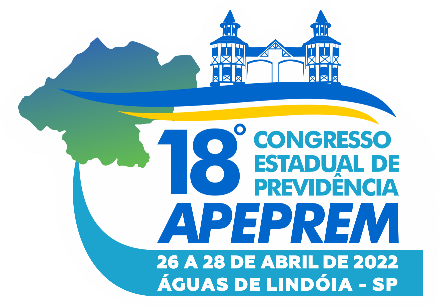 Plano multipatrocinado
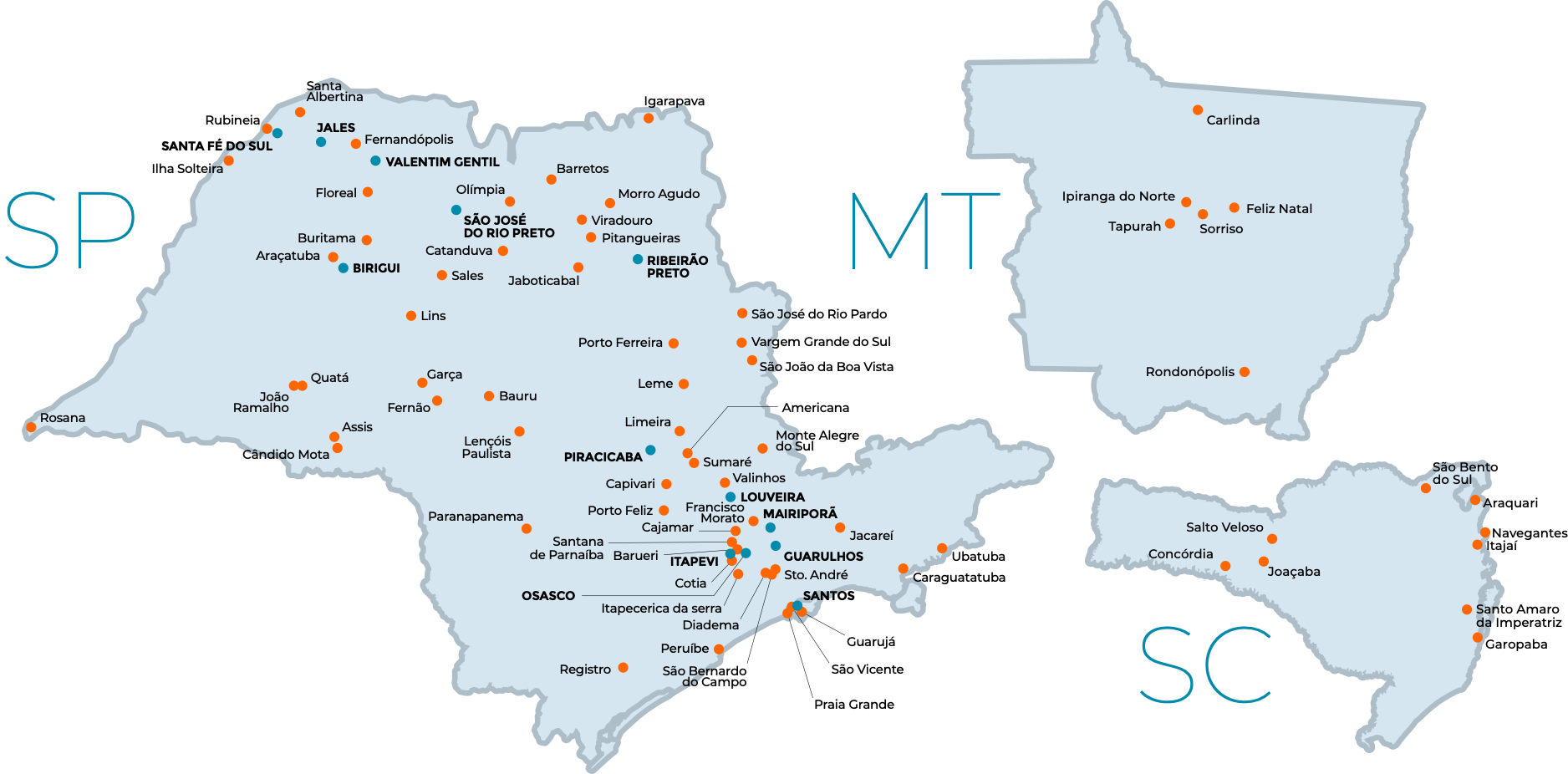 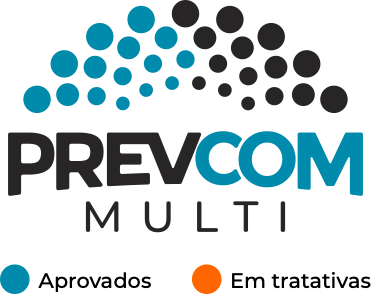 19
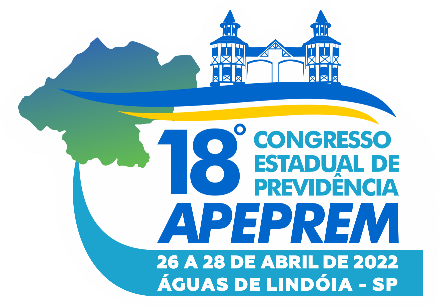 Plano multipatrocinado
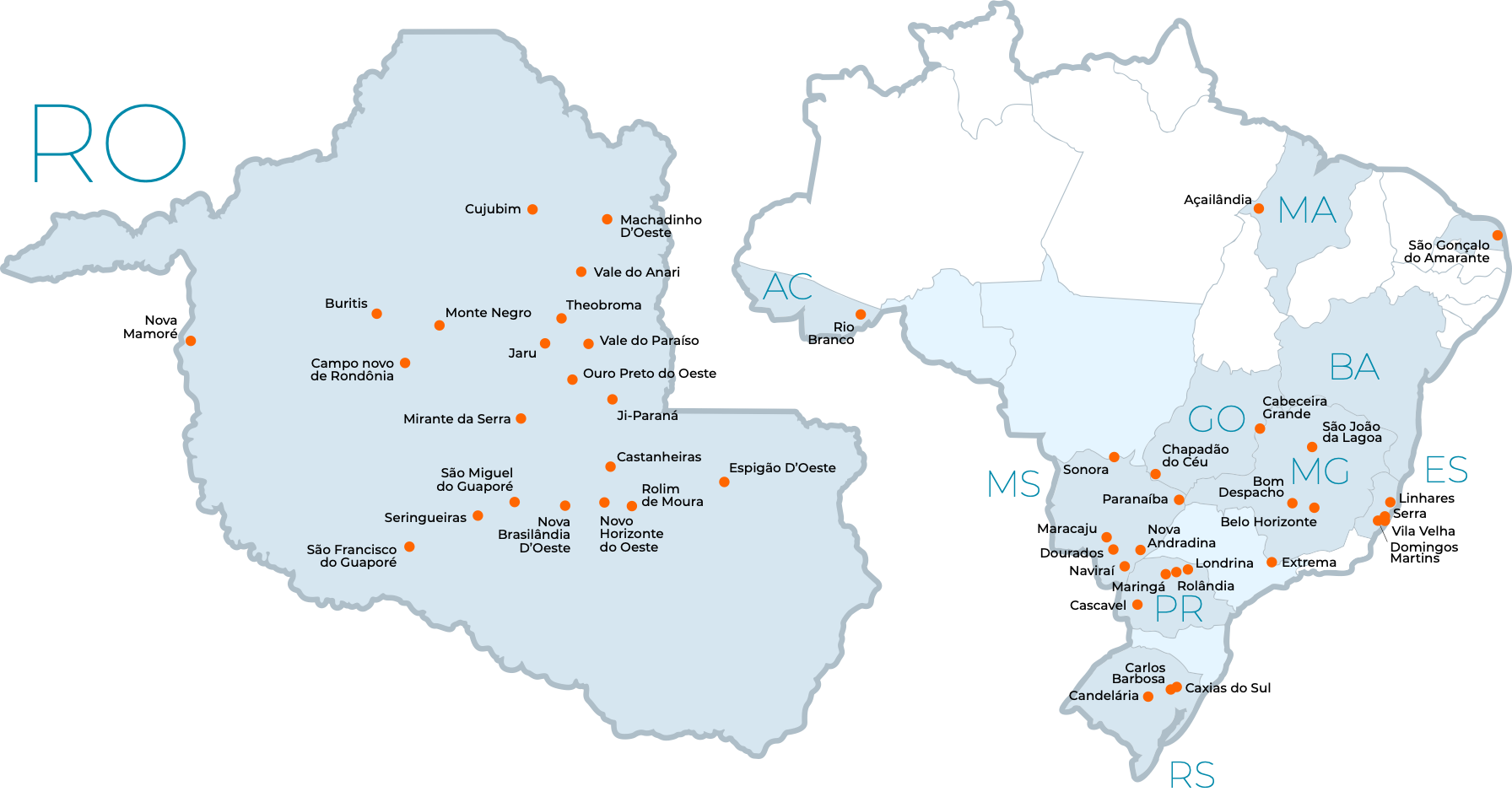 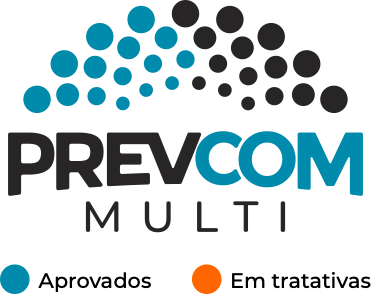 20
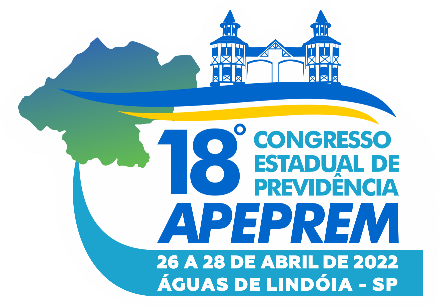 Outras vantagens
Benefícios de risco contratados à parte


Materiais informativos personalizados


Programa de Educação Financeira e Previdenciária

Atendimento individualizado
por plano (email/telefone/chat)
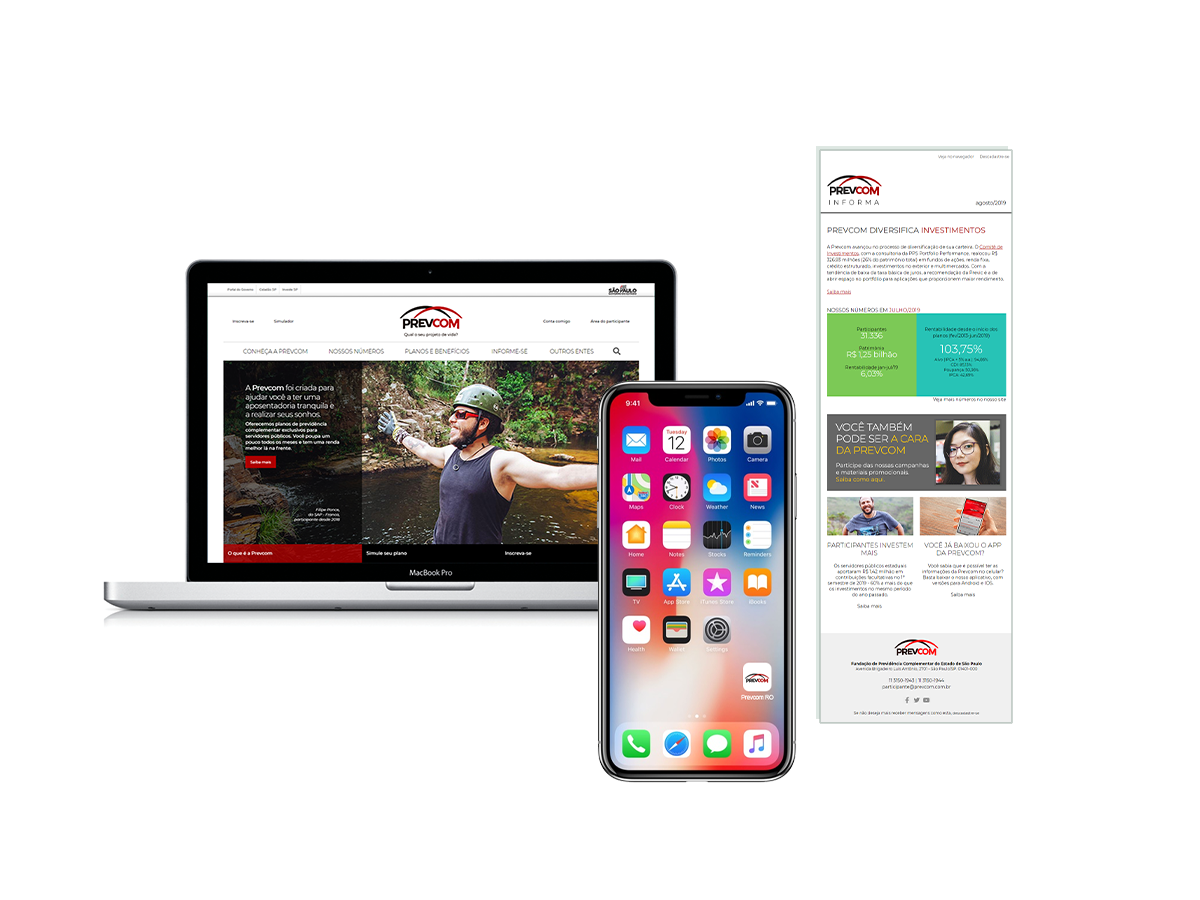 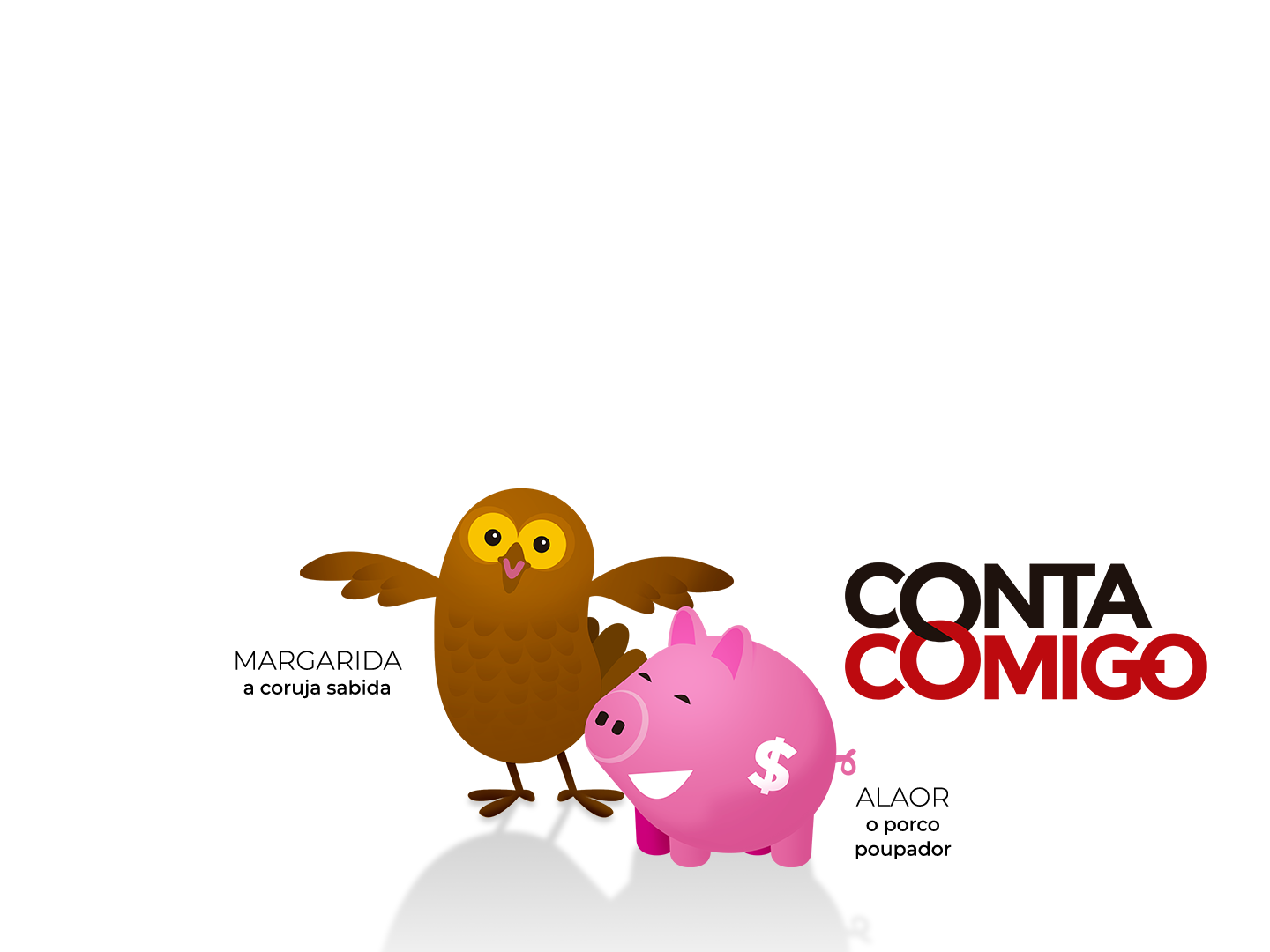 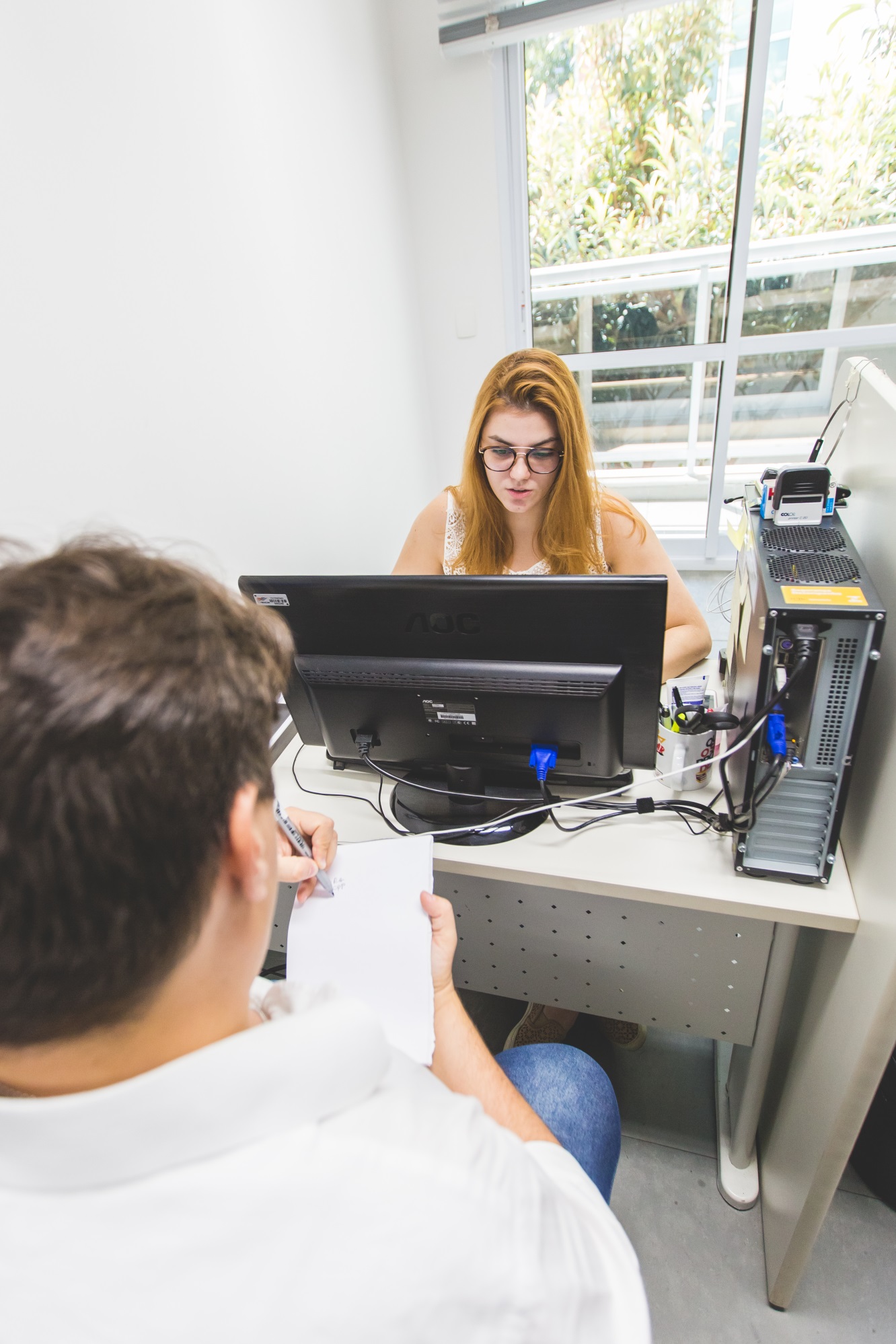 21
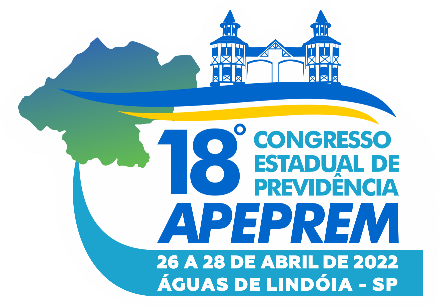 Taxas de gestão
4% de taxa de carregamento
incide sobre a contribuição mensal do participante e a do patrocinador

1% de taxa de administração anual
incide sobre o patrimônio do participante
As taxas podem diminuir com o tempo
Veja o exemplo dos planos dedicados ao Estado de SP:
22
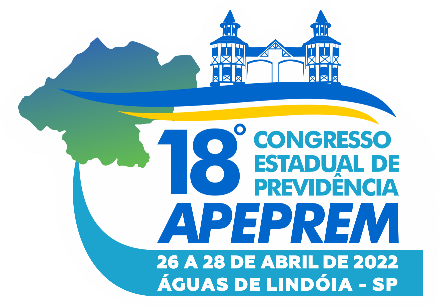 Custo do aporte
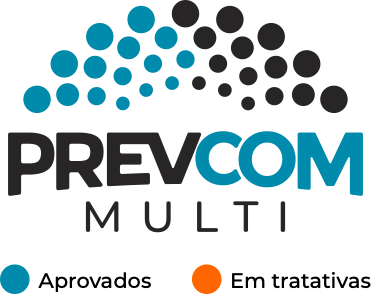 23
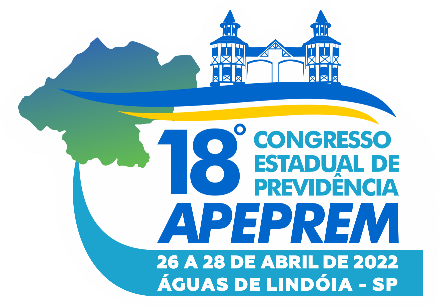 Reajustes anuais
O aporte anual do patrocinador será reajustado no mês de março,
conforme a fórmula abaixo:
Valor do aporte anual =
Número mínimo de participantes  X  Custo per capita PREVCOM  X  12

Menos o valor arrecadado pelo plano referente às taxas de carregamento e de administração  do ano anterior
24
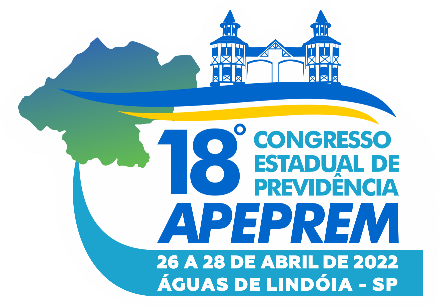 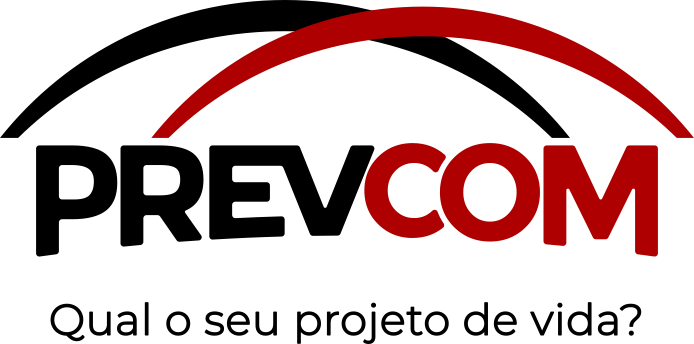 prevcom.com.bryoutube.com/prevcom    facebook.com/prevcom    twitter.com/spprevcom    instagram.com/prevcomsp